Better Choices!Here’s a look at some outstanding books.
Bilingual board book series (English/Navajo) from Salina Press
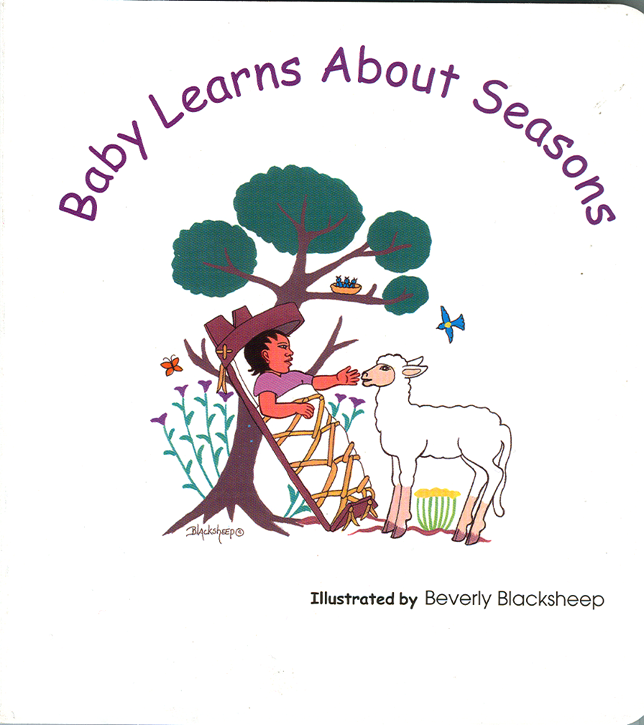 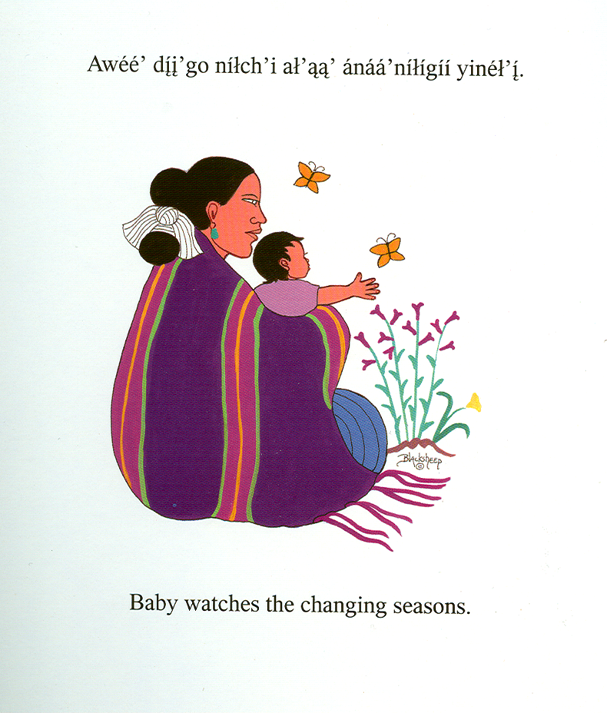 Cynthia Leitich Smith’s picture book, middle grade, YA:
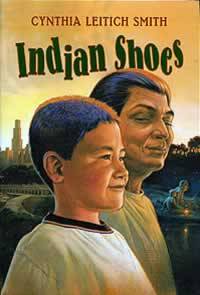 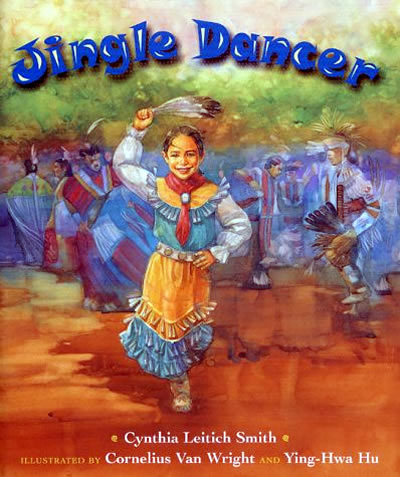 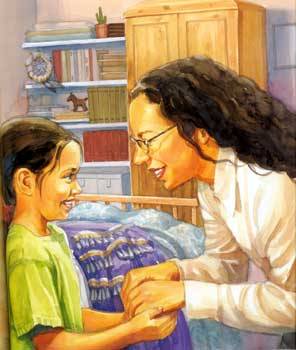 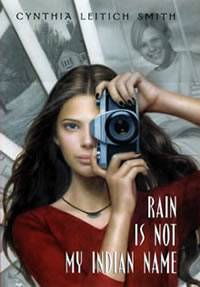 A cat story by Joy Harjo
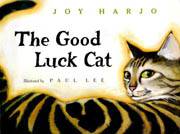 Traditional Stories: Where are they shelved?With folktales? Or with world religions?